PHY 712 Electrodynamics
10-10:50 AM  Online

Notes for Lecture 22:
Chap. 8 in Jackson – Wave Guides
-- second shortened lecture
Rectangular wave guides
Rectangular resonant cavity
03/01/2023
PHY 712  Spring 2023 -- Lecture 22
1
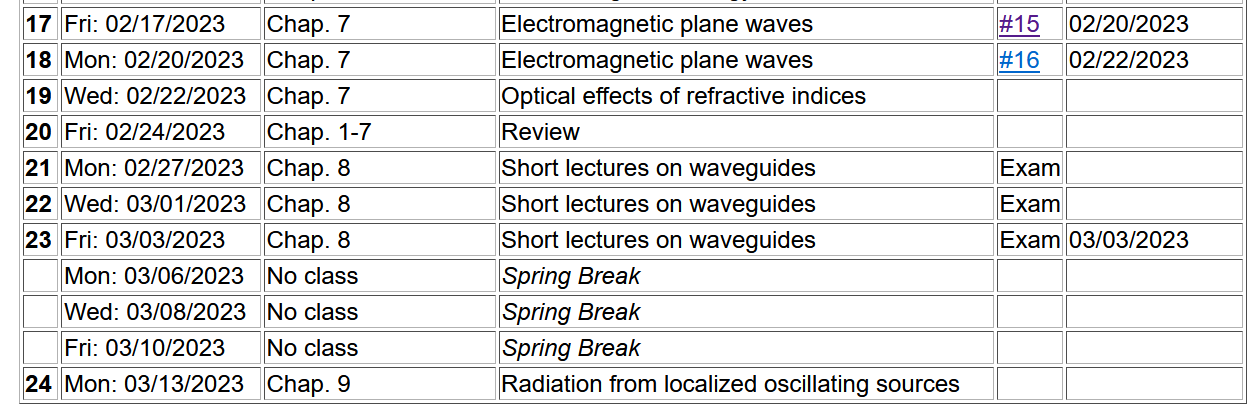 For 2/27/2023-3/03/2023:
Individual work on take home exam
Shortened class lectures on Chapter 8 of Jackson
03/01/2023
PHY 712  Spring 2023 -- Lecture 22
2
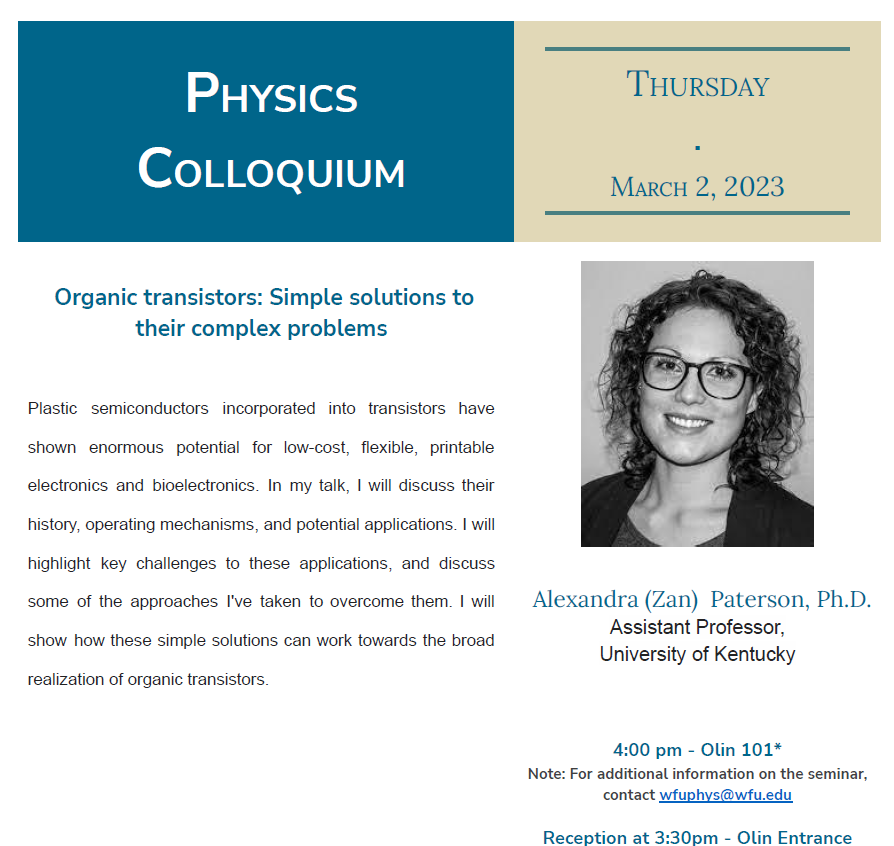 03/01/2023
PHY 712  Spring 2023 -- Lecture 22
3
Boundary values for ideal conductor
At the boundary of an ideal conductor, the E and H fields decay in the direction normal to the interface.
H0
E0
03/01/2023
PHY 712  Spring 2023 -- Lecture 22
4
Wave guides – dielectric media with one or more metal boundary
Continuity conditions for fields near metal boundaries --
E
H
Waveguide terminology
TEM:  transverse electric and magnetic (both E and H fields are perpendicular to wave propagation direction)
TM: transverse magnetic (H field is perpendicular to wave propagation direction)
TE: transverse electric (E field is perpendicular to wave propagation direction)
03/01/2023
PHY 712  Spring 2023 -- Lecture 22
5
Analysis of rectangular waveguide
Boundary conditions at surface of waveguide:
      Etangential=0,   Bnormal=0
y
x
z
e m
Cross section view
b
a
03/01/2023
PHY 712  Spring 2023 -- Lecture 22
6
Analysis of rectangular waveguide
y
x
z
03/01/2023
PHY 712  Spring 2023 -- Lecture 22
7
Solution of Maxwell’s equations within the pipe:
F = E  or H
propagation along z.
03/01/2023
PHY 712  Spring 2023 -- Lecture 22
8
Maxwell’s equations within the pipe in terms of all 6 components:
03/01/2023
PHY 712  Spring 2023 -- Lecture 22
9
TE modes for rectangular wave guide continued:
03/01/2023
PHY 712  Spring 2023 -- Lecture 22
10
Solution for m=n=1
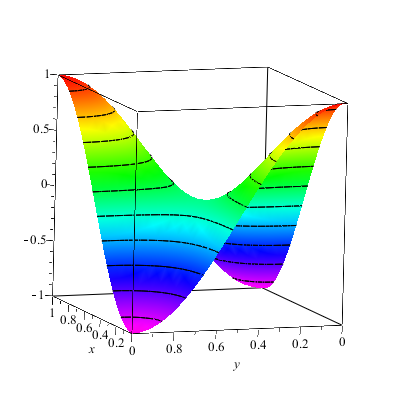 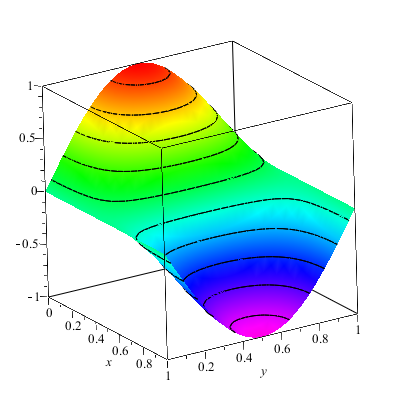 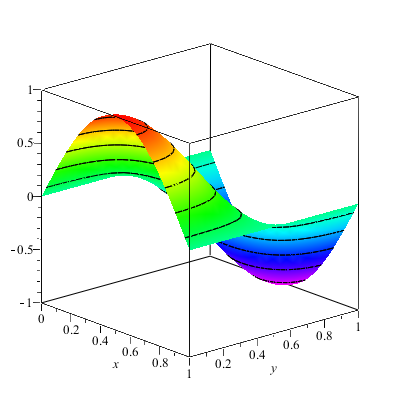 03/01/2023
PHY 712  Spring 2023 -- Lecture 22
11
Solution for m=n=1
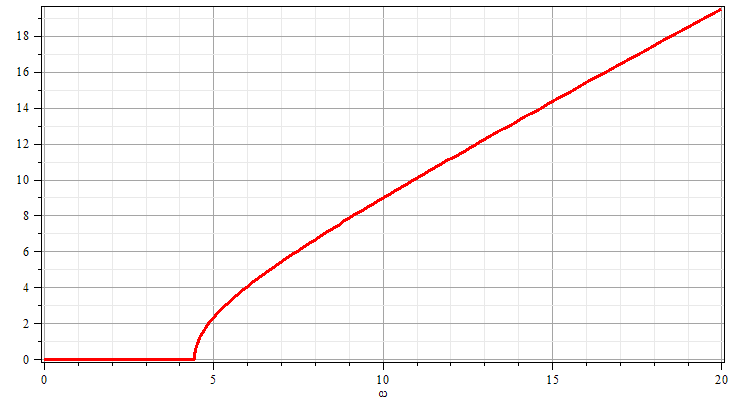 k
w
03/01/2023
PHY 712  Spring 2023 -- Lecture 22
12
Now consider the case of a rectangular box bounded by an ideal conductor --
Resonant cavity
y
x
z
Propagating wave form becomes a standing wave along z.
03/01/2023
PHY 712  Spring 2023 -- Lecture 22
13
Resonant cavity
y
x
z
03/01/2023
PHY 712  Spring 2023 -- Lecture 22
14
14
Now consider the case of a rectangular box bounded by an ideal conductor --
Resonant cavity
y
x
z
03/01/2023
PHY 712  Spring 2023 -- Lecture 22
15
For example --
Typically, microwave oven use frequencies of 2.45 GHz and the wavelength is ~12 cm
03/01/2023
PHY 712  Spring 2023 -- Lecture 22
16